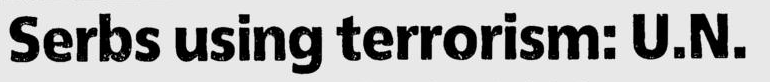 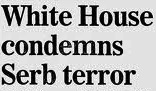 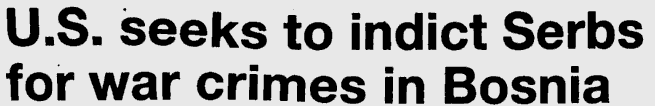 [Speaker Notes: Светски медији су направили лошу слику о нама и та слика се провлачи годинама кроз медије, оно што је најгоре је то што и ми сами подржавамо такву слику нон стоп проналазећи оно најгоре око себе и жалећи се како овде ништа не ваља и како ништа не може да успе, и као што је Црњански рекао ниједан други народ не прича лоше о себи као србски. Гледајући из наше перспективе и перспективе наше акције ми смо најбољи народ на свету и сво што треба да радимо је да гледамо и тражимо оно најбоље у нама а тога има доста само је проблем што то нико не тражи већ само осуђујемо...]
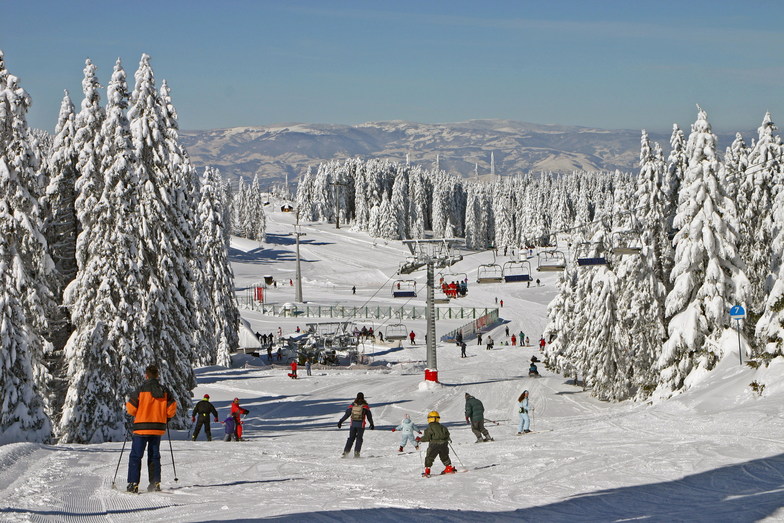 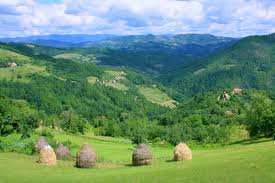 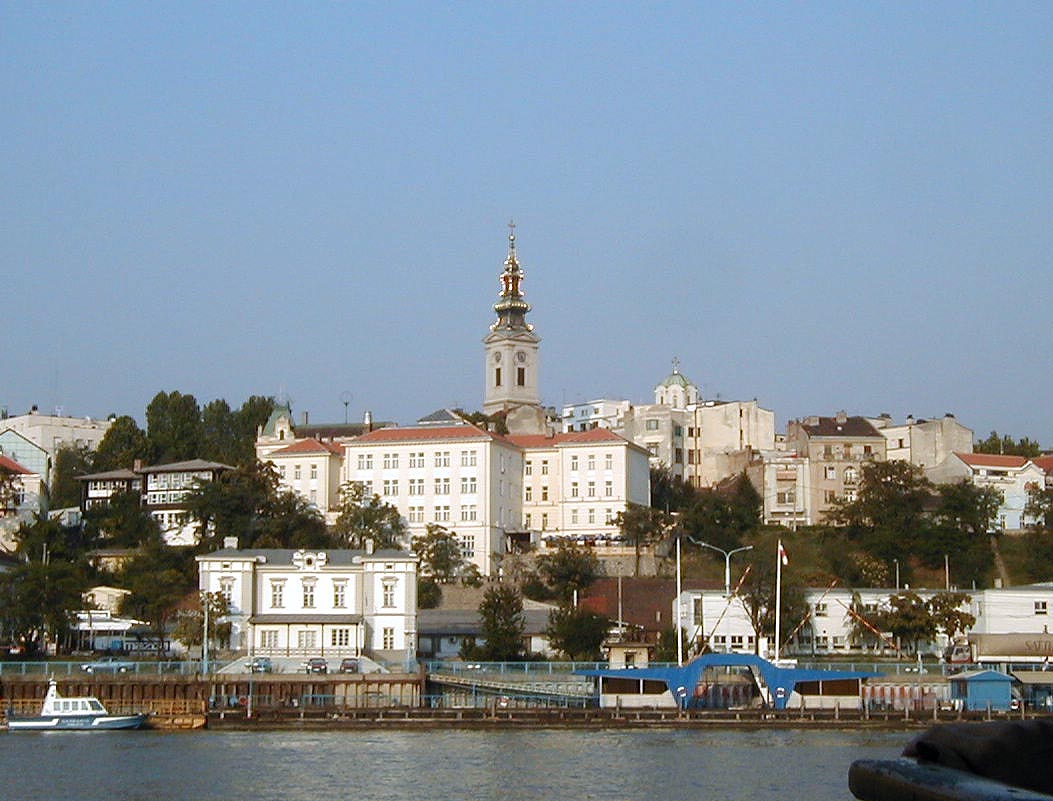 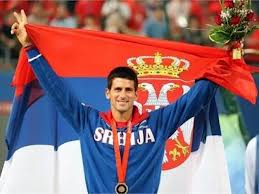 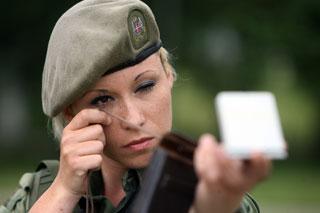 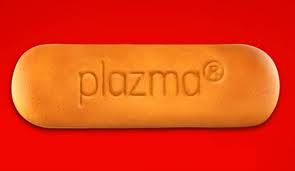 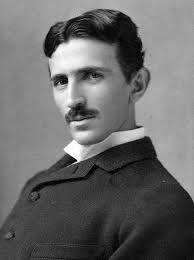 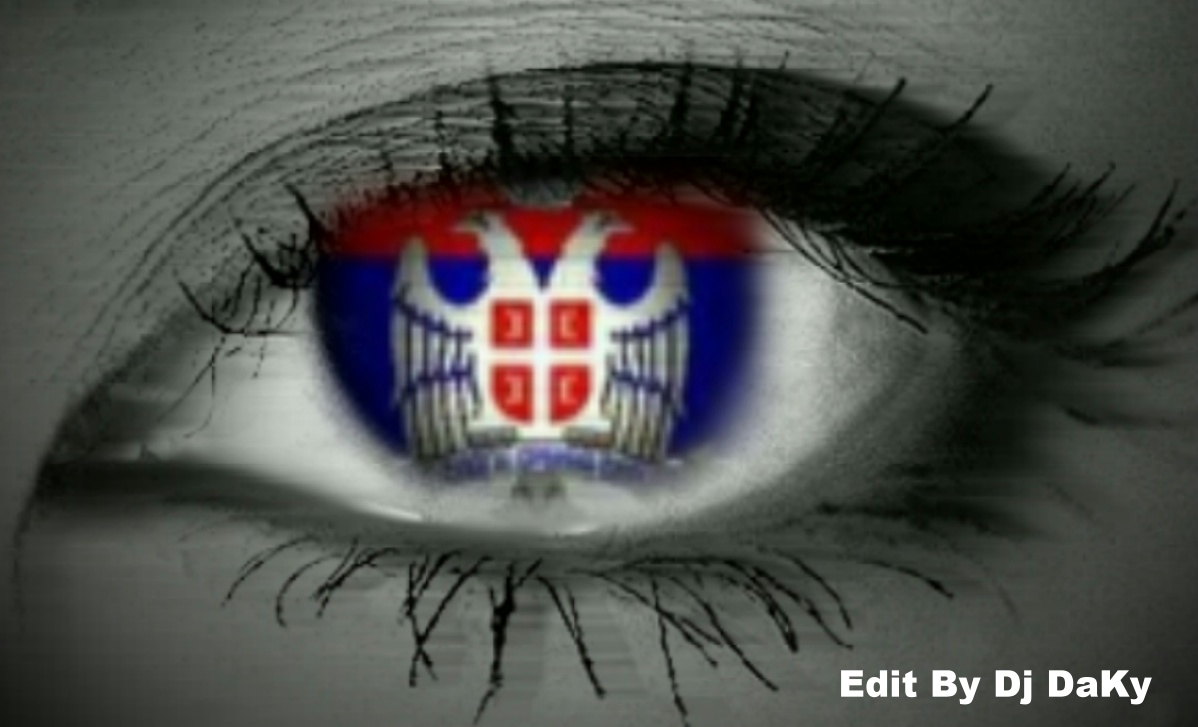 [Speaker Notes: Гледајући из наше перспективе и перспективе наше акције ми смо најбољи народ на свету и сво што треба да радимо је да гледамо и тражимо оно најбоље у нама а тога има доста само је проблем што то нико не тражи већ само осуђујемо...]
Ne verujemo u Loše
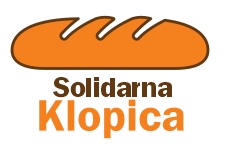 [Speaker Notes: Ja sam Nina i imam 24 godine. Ovo su dvojica mojih prijatelja sa kojima sam pokrenula akciju solidarna klopica. Mi ne verujemo u lose i hocemo da dokazemo dobro. Da dokazemo da mladi ljudi u nasoj zemlji stvaro mogu da urade velike stvari. Mozda su za velike stvari potrebni mali koraci, ali neko mora da preuzme inicijativu]
Ideja
[Speaker Notes: Videli smo da je na interentu postala popularna akcija uslovna kafa. Ideja je sama po sebi bila prezanimljiva i zeleli smo da uradimo isto nesto za nas narod. Samo smo smatrali da je hrtana nasim ljudima neophodnija. I zeleli da na ovaj isti nacin povecamo empatiju i solidarnost kod srba i da smanjimo broj gladnih]
Solidarna Klopica
[Speaker Notes: Shvatili smo da odmah moramo da preuzmemo inicijativu, dok je ta akcija uslovna kafa jos aktuelna i da aktiviramo pekare idrustvo. Kako smo to uradili. naPRAVILI SMO DIZAjnersko resenje za poster koji vidite, usmeren ka dve cilje grupe.  Cim smo napravili poster pdelili smo se i krenuli po pekarama. Cim se prva pekara ukljucila akcija je zapravo uspela. Akcija cija je ideja da svako ko udje u pekaru kupi dva ili vise peciva, jedno uzme za sebe, a drugo ostavi za one koji sebi ne mogu da priuste obrok. Kreirali smo ovaj plakat gde targetiramo one kojima treba obrok i one koji mogu ili zele da kupe obrok. Nas troje smo se podelili po gradu  i krenuli od pekare do pekare da delimo plakate]
PROBLEMI
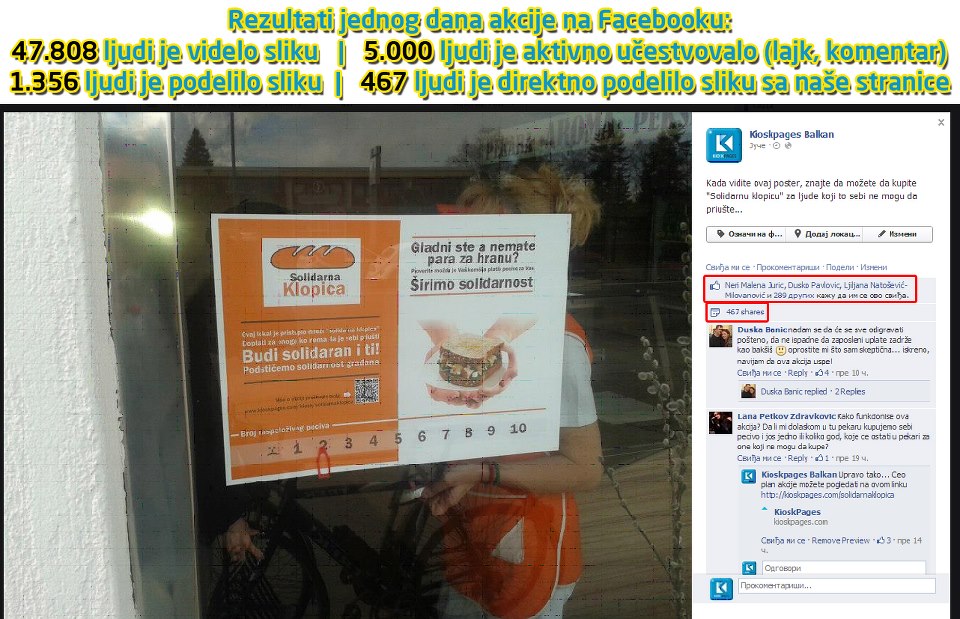 [Speaker Notes: Akcija cija je ideja da svako ko udje u pekaru kupi dva ili vise peciva, jedno uzme za sebe, a drugo ostavi za one koji sebi ne mogu da priuste obrok. Cim je prva pekara pristala, akcija je zapravo uspela.]
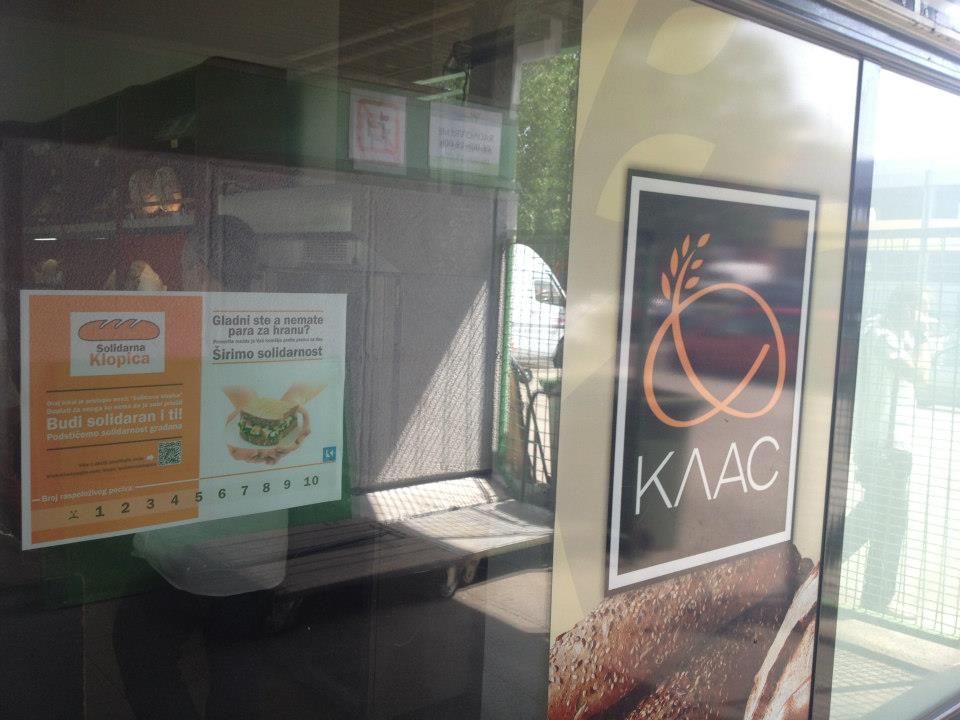 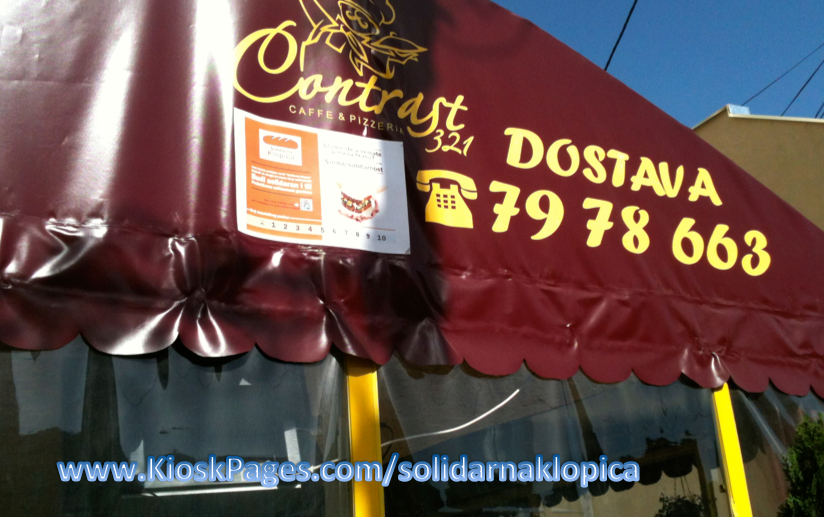 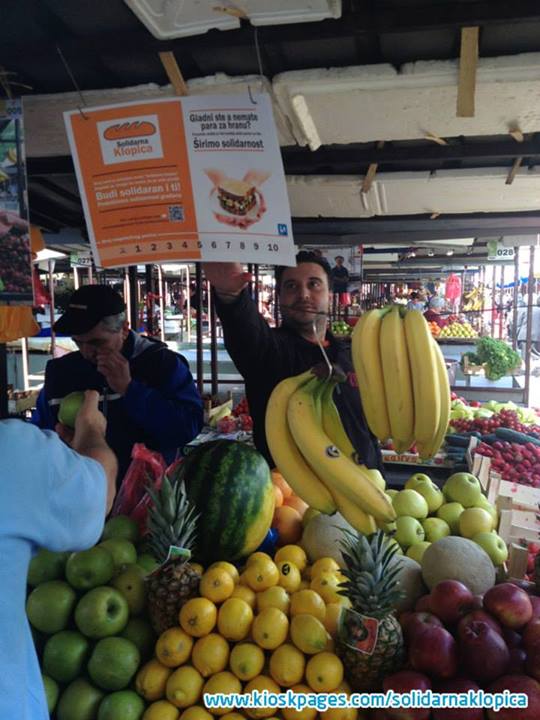 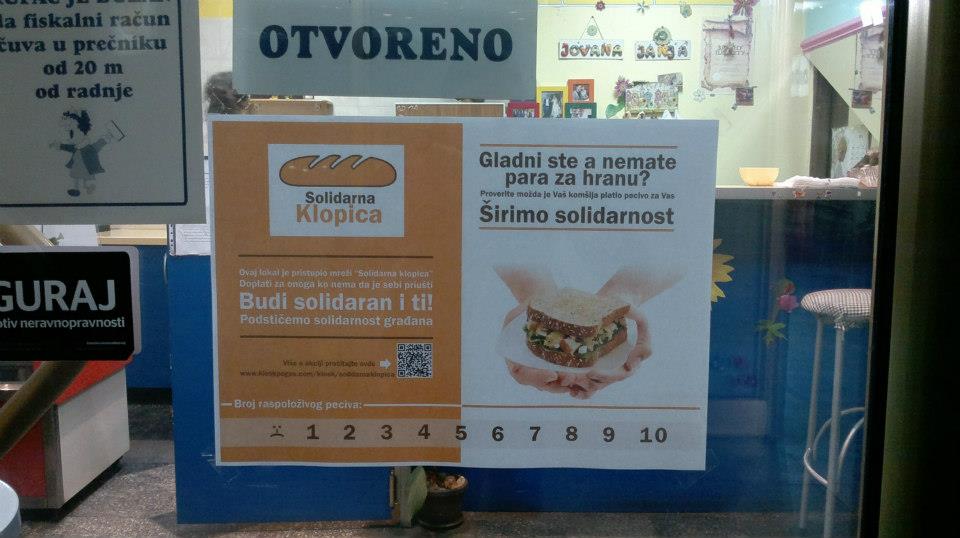 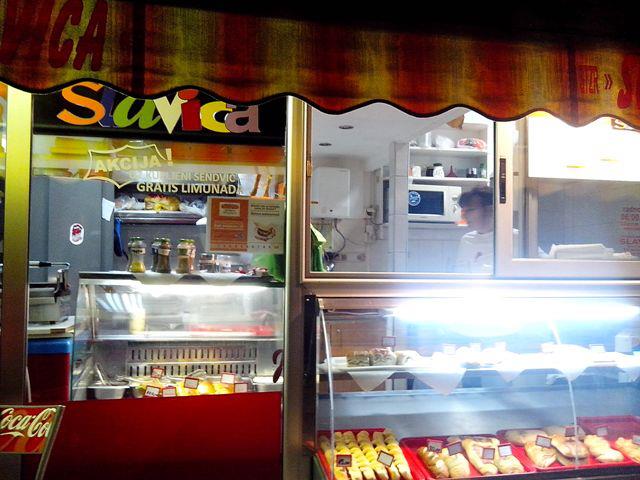 [Speaker Notes: Akciji su do sada prikljucili Novi sad, subotica, beograd, nis, pirot, uzice. Prosirili smo akciju u makedoniju gde je prikljuceno oko 10 pekara u skoplju i kumanovu. Takodje, ovde nisu samo pekare, vec i tezge sa vocem, picerije, restorani, mlekare, prodavci jagoda i slicno.]
Ciljne Grupe
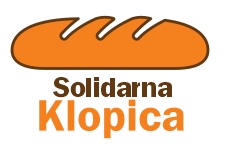 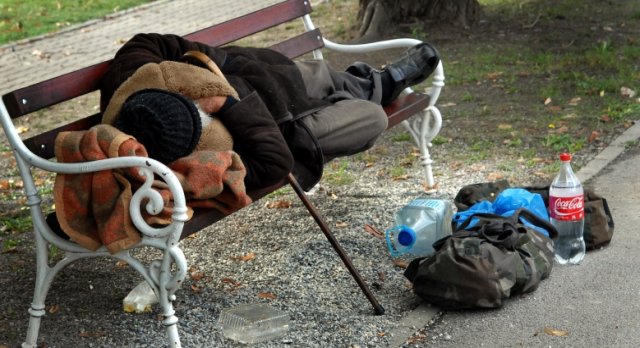 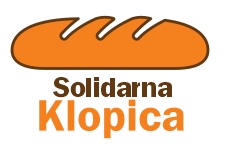 https://www.facebook.com/pages/Solidarna-Klopica/566751906702778
[Speaker Notes: Najteze nam je bilo da obavestimo beskućnike]
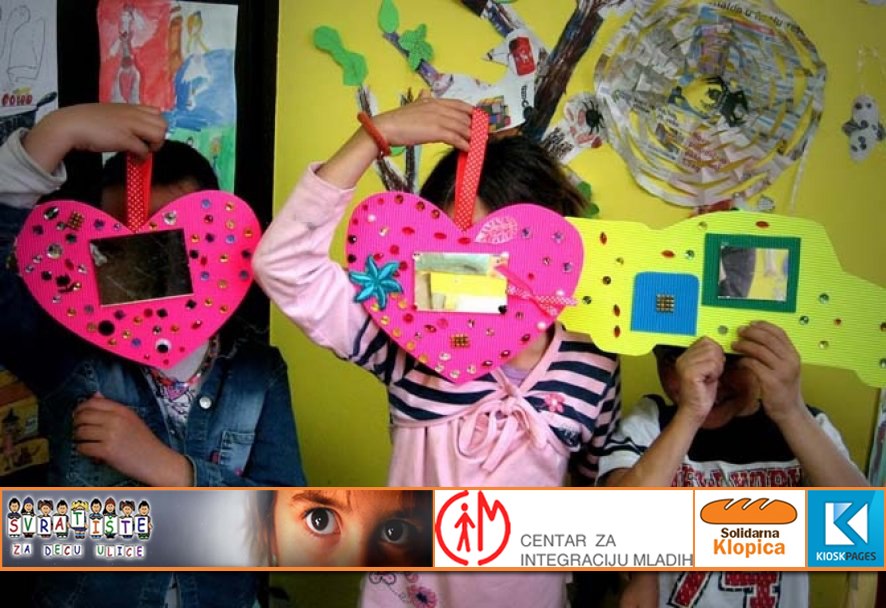 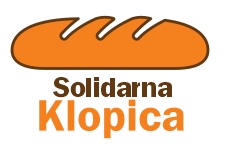 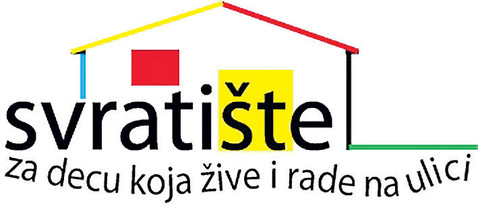 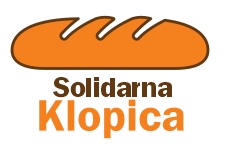 Moć Medija
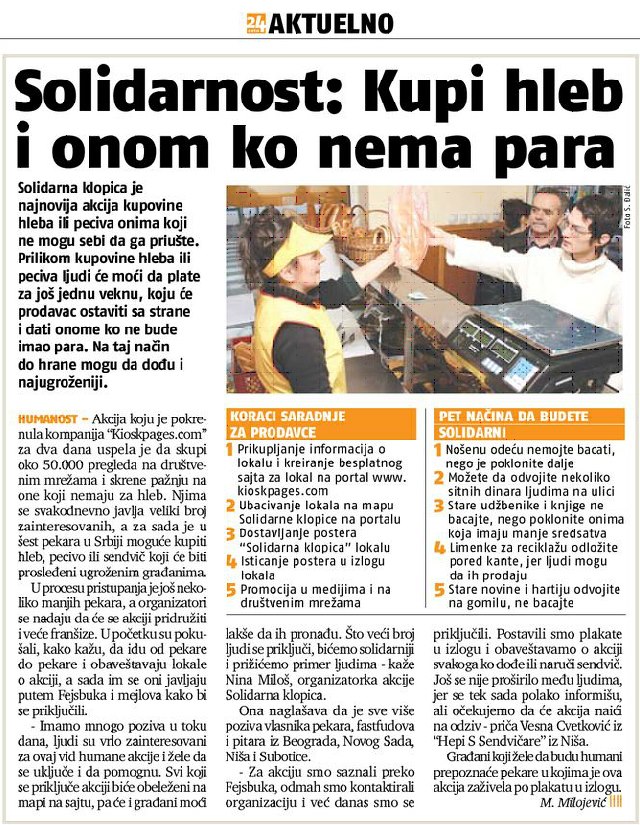 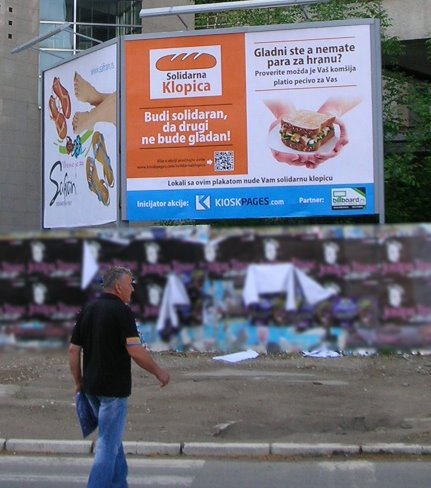 [Speaker Notes: Kontaktirali smo bilbord agencije kojje su nam ljubazno urucile ovaj bilbord, a takođe, besplatne novine 24 sata su objavile tekst o nama]
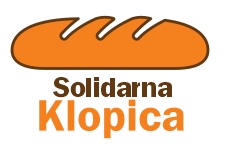 Da li pekare mogu da iskoriste akciju?
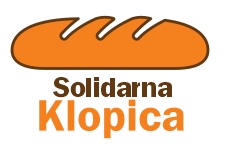 Transparentnost
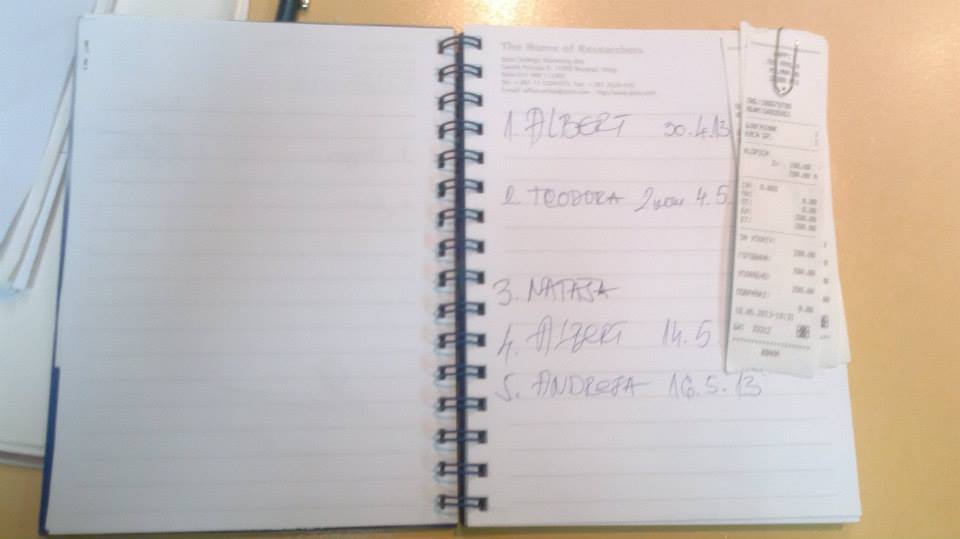 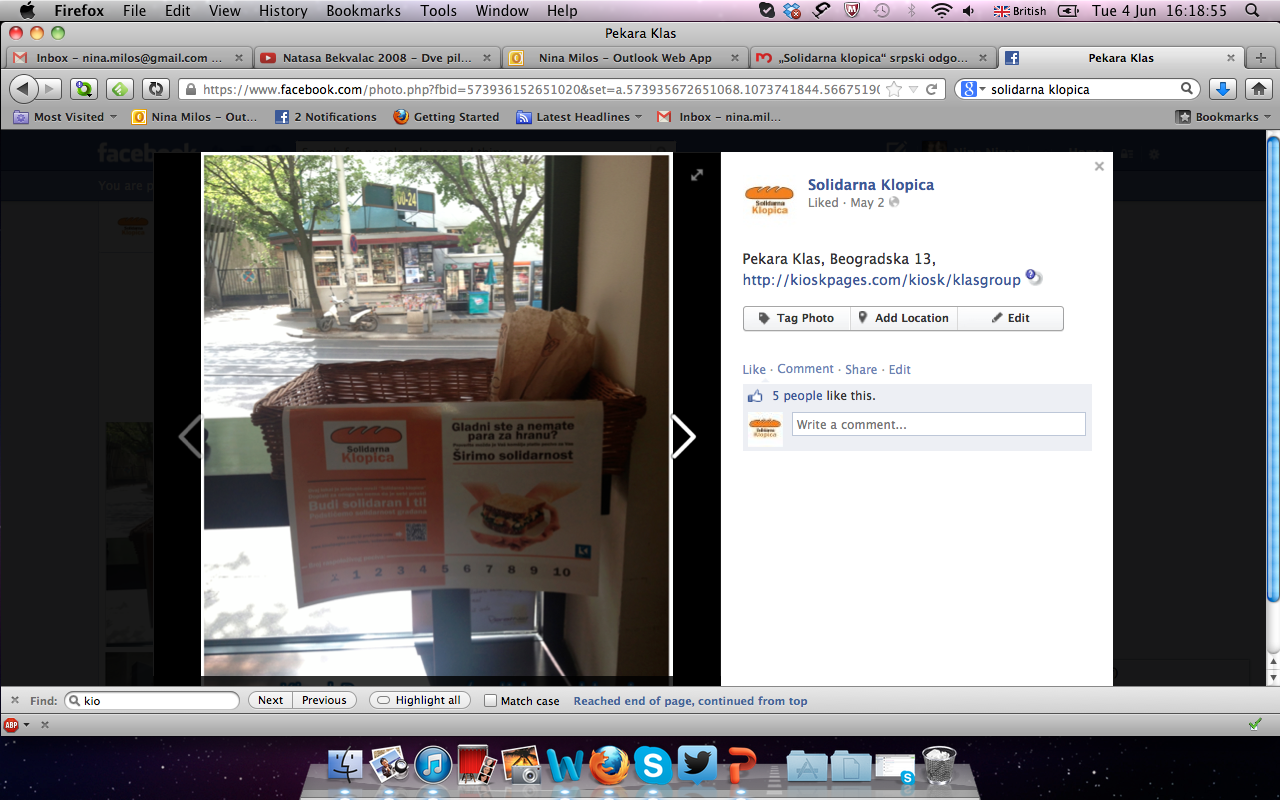 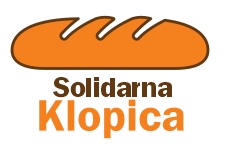 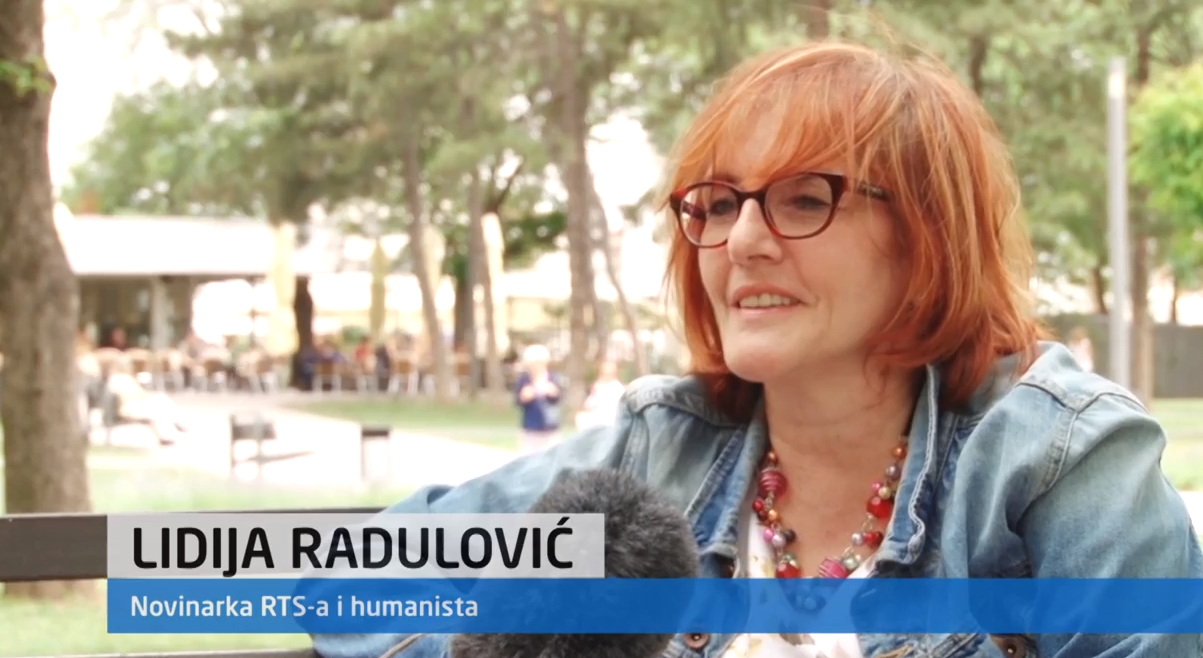 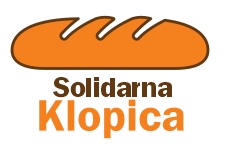 Domaći Rezultati
30/1 kupi pecivo
50 pekara u Srbiji i Makedoniji
Restorani, picerije, tezge, mlekare
Top 10 akcija u Srbiji
TEDx
Sve više ljudi se javlja za učestvovanje
Solidarnost i empatija su na najvišem nivou
Top 10 akcija u Srbiji
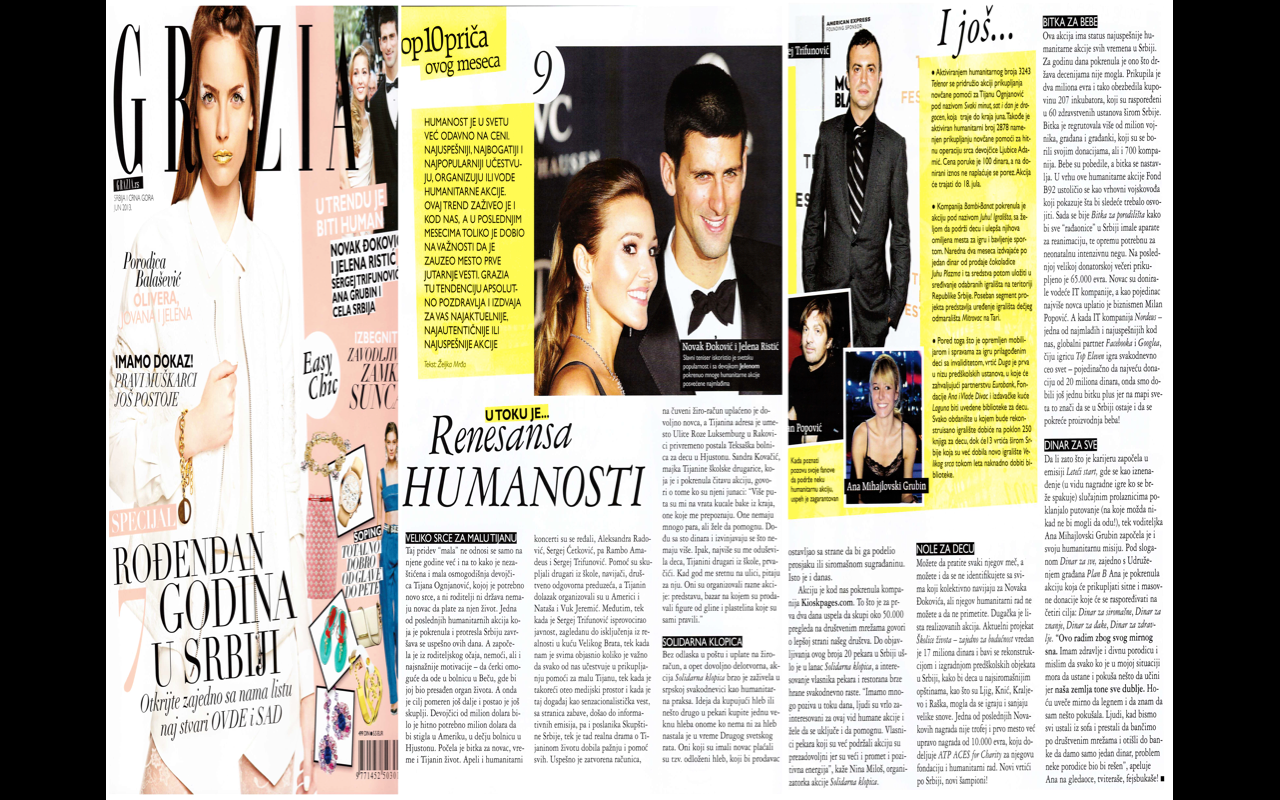 Dobre vesti se brzo šire
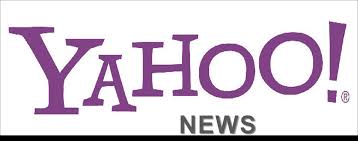 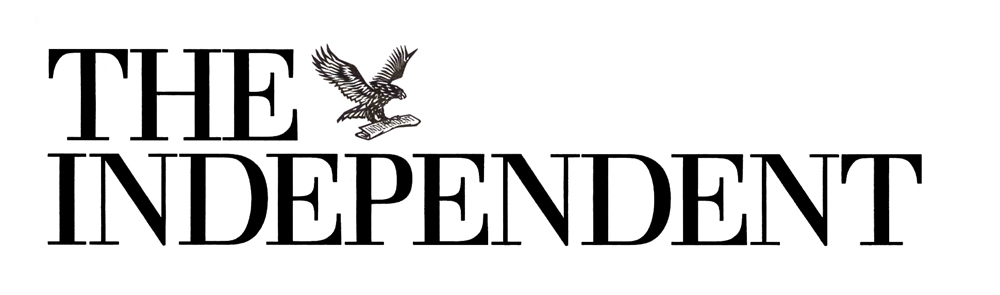 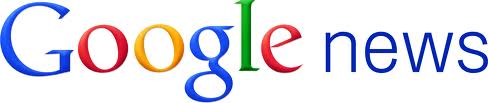 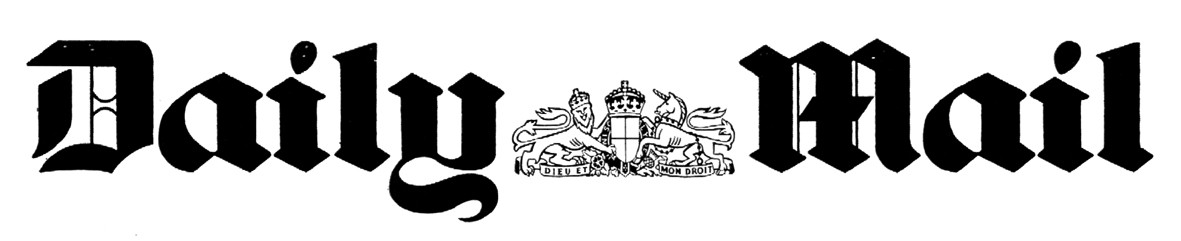 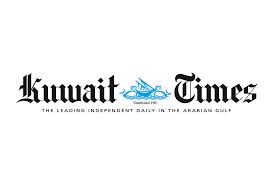 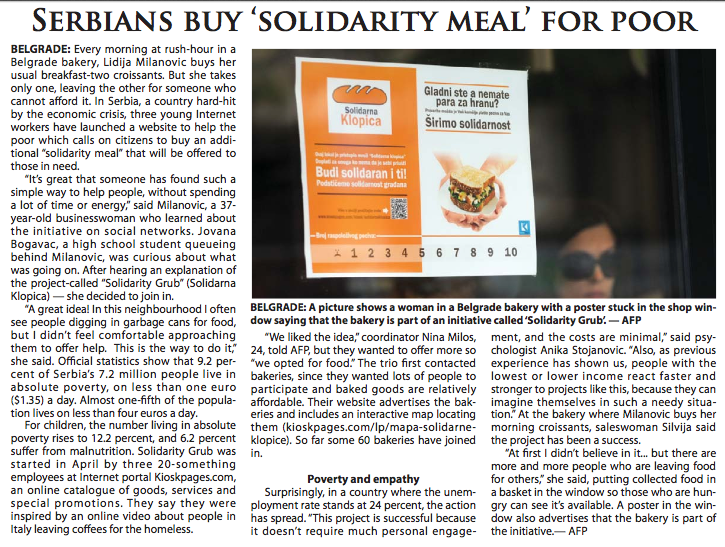 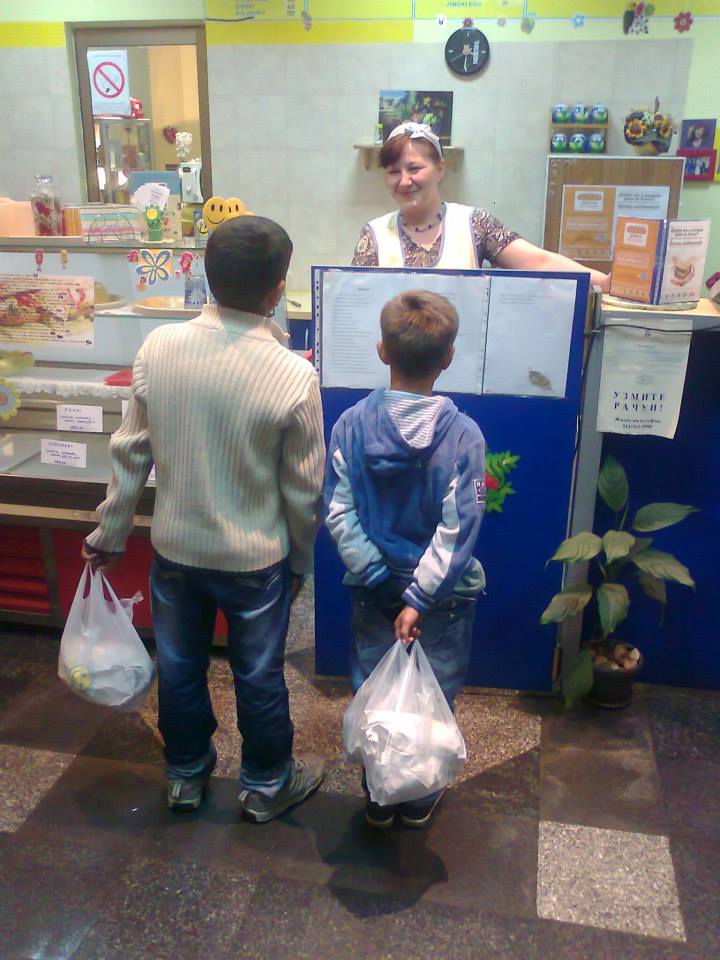 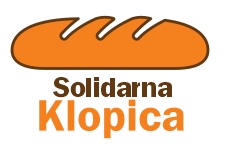 Velike reči ne treba govoriti, nego demonstrirati.
[Speaker Notes: Sociajlno uključivanje
Korisni
Poštovani
Prihvaćeni
Ravnopravni]
Hvala na pažnji!
https://www.facebook.com/Solidarna-Klopica